Grammatical Terminology
Español V/SPA 204
1.  Infinitive
The most basic form of a verb
Equivalent to “to + action” in English
Identifiable in Spanish by the endings:
			 -AR, -ER, -IR
Examples:  
Hablar:  to talk, speak
Comer:  to eat
Vivir:      to live
Subject
The person(s) or thing(s) doing the action in a sentence.  It can be left out of a sentence if previous information tells us who is doing the action.
Example:
María habla mucho.   		María talks a lot.
Habla con sus amigos.		(She) talks with her friends.
Los perros comen la carne.   	The dogs eat meat.
Comen cada día.			(They) eat everyday.
Subject pronoun
A subject pronoun replaces the noun who is doing the action in a sentence
    Example:  
	María habla mucho.     Ella habla mucho.
	Loss perros comen.	 Ellos comen.
Verb
A verb is the action in a sentence.
Examples:

Juan corre rápidamente.	Juan runs quickly.
Los alumnos aprenden.	The students learn.
Adjective
Describes a noun and usually comes after the noun
Examples:

Ella es una profesora estricta. 	She is a strict teacher.
Es un chico rubio.			He is a blonde boy..
Los exámenes son difíciles.	The tests are difficult.
To conjugate
To change the verb to a form to match the subject doing the action

Examples:
Hablar=to talk, speak
Yo hablo español.		I speak Spanish.
Ella habla alemán.  		She speaks German.
Sentence
a grammatical unit of one or more words that expresses an independent statement, question, request, command, exclamation, etc., and that typically has a subject as well as a predicate... (Source:  www.dictionary.com)

Examples:
Juan estudia.	Juan studies.
Juan=subject	estudia=verb

Ellos nadan.	They swim.
Ellos=subject	nadan=verb
Number
Refers to whether a noun or adjective is singular or plural
Examples:
Singular nouns: 		el chico		la chica
Plural nouns:		los chicos		las chicas
Singular adjectives: 	alto			alta
Plural adjectives:	altos			altas
Gender
Indicates whether a noun or adjective is masculine or feminine
General rule:
Most nouns/adjectives that end in –o are masculine (Ex: alumno, bueno, maestro, loco)
Most nouns/adjectives that end in –a are feminine (Ex: alumna, buena, maestra, loca)
Noun/Adjective agreement
An adjective must agree in number and gender with the noun(s) it describes
Examples:
La chica es alta.  
(chica= feminine, singular noun;   feminine, singular adjective)
Los chicos son altos.
(chicos= masucline, plural noun;  altos = masculine, plural adjective)
Subject/Verb Agreement
The verb ending must be in the form to match the subject(s) doing the action.  Each verb has its own conjugation ending to match each subject pronoun.
Examples: 
Yo hablo.		Nosotros hablamos.
Tú hablas.
Ella habla.		Ellas hablan.
Stem/Root
The part of the verb that remains after removing the –AR, -ER or –IR ending from the infinitive.
Examples:
hablar  - ar   = habl
comer – er =  com
vivir –     ir =   viv
Regular/Irregular verb
A Regular verb is one that follows the set rules of conjugation:  
Remove the –AR, -ER or –IR ending, leaving the stem
To the stem add the corresponding endings assigned to each subject pronoun for the verb tense being used
Regular/Irregular verb
Examples:
Hablar 
(regular present tense conjugation)

Yo hablo		nosotros/as}  hablamos
Tú hablas
él}			ellos}
Ella} habla		ellas}  hablan
Ud.}			Uds.}
Regular/Irregular verb
comer

como	comemos
comes
come		comen
Regular/Irregular verb
vivir

vivo		vivivimos	
vives
vive		viven
Regular/Irregular verb
An Irregular Verb is one that does not follow the given set of rules for conjugation.  It may have a spelling change in one or more forms, a stem change or may not resemble the infinitive at all.
-AR verbs have the fewest irregularities, -ER a few more, and –IR verbs have the most irregularities
Regular/Irregular verb
Example:
Ir
(present tense conjugation)
Yo	voy		nosotros/as	vamos
Tú	vas
Él}			ellos}
Ella}	va		ellas}			van
Ud.			Uds.}
Regular/Irregular verb
Common Irregular Verbs in the
 Present Indicative Tense
ser		ir		dar		decir		ver 
venir		tener		estar		hacer      poner
traer		caber	haber	salir	      	oír
Present Tense (indicative)
Describes:
What happens
What is happening
What does happen
What will happen in the (near) future
Present Tense (indicative)
Example:
Ella camina.
	She walks.		(what happens)
	She does walk. 	(what does happen)
	She is walking. 	(what is happening)
	She will walk. 	(near future, i.e. this afternoon)
Formal/Informal
Formal:
Usted (Ud). is the pronoun for “you” (singular) when talking to a stranger, boss, authority figure, someone with whom you must use a title, such as Señor (Sr), Señora (Sra), Señorita (Srta), Doctor/a(Dr(a)).
Formal/Informal
Tú is the pronoun for “you” (singular) used with people with whom you are on a first name basis, e.g. family, friends, classmates, colleagues, peers, etc.
Formal/Informal
Ustedes (Uds). is the pronoun used for “you-all” (plural) in Latin America for both formal and informal situations.  
However, in Spain there is a distinction.  
Vosotros/as is the informal pronoun used for “you-all,” whereas Uds. is used only for formal situations.
Formal/Informal
Formal Titles of Respect
Señor (Sr.):  Mister (Mr.), Sir
Señorita (Srta.): Miss, Ms.
Señora (Sra.): Misses (Mrs.), Ma’am
La Seño: Ms.
Formal/Informal
Informal Titles of Respect (used with first names)	
Don:  used with males (no English translation equivalent)
Doña: used with females(no English translation equivalent)

Examples:
Don Juan
Doña María
Interrogatives
Interrogatives are question words.

¿Quién?/¿Quiénes?		Who, whom
¿A quién/A quiénes?		To whom	
¿De quién/De quiénes?	Of/From whom
¿Para quién/Para quiénes?	For whom
Interrogatives
¿Qué?			What
¿De qué?			Of/from what

¿Por qué?			Why

¿Para qué?			For what (purpose)
Interrogatives
¿Dónde?			Where
¿Adónde?			To where
¿De dónde?		Of/from where
Interrogatives
¿Cuándo?				When

¿Cuánto?/¿Cuánta?
¿Cuántos?/¿Cuántas?		How much/how many

¿Cuál?/¿Cuáles?			Which/which one(s)
Interrogatives
¿Cómo?				How
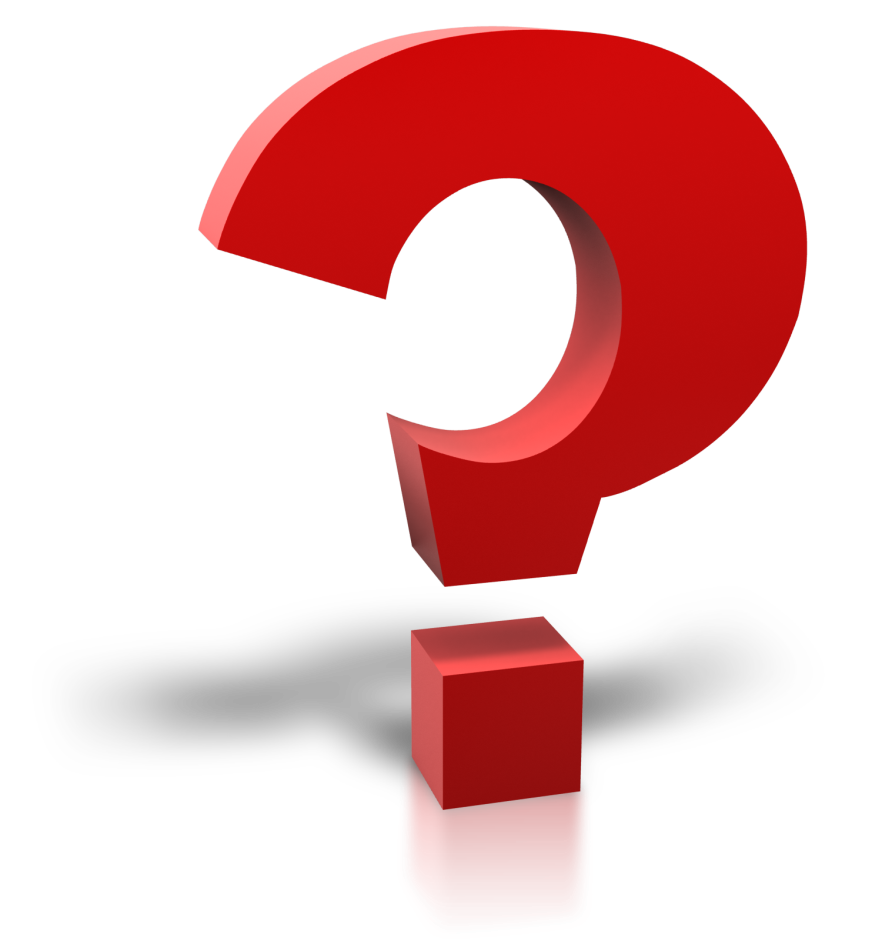 Interrogatives
Examples:
¿Quiénes son las chicas nuevas?
Who are the new girls?
¿A quién escribes la carta?
To whom are you writing the letter?		
¿De quién es el libro?
Whose book is it?
¿Para quién es el regalo?
For whom is the gift?
Interrogatives
¿Qué comes?
Como una pizza.
¿De qué es la botella?
Es de plástico.		
¿Por qué estudias?
Estudio porque quiero sacar buenas notas.	
¿Para qué es un lápiz?	
Es para escribir.
Interrogatives
¿Dónde vives?
Vivo en Nueva York.			
¿Adónde van ellos?
Van a la biblioteca.			
¿De dónde es Paco?	
Paco es de Guatemala.
Interrogatives
¿Cuándo sales para la escuela?
Salgo a las siete.			
¿Cuánto cuesta el libro de historia?
Cuesta veinte dólares.
¿Cuántas chicas hay en la clase?	
Hay quince chicas.	
¿Cuál clase es tu favorita?	
Mi clase favorita es español.
Cognate/False Cognate
A cognate is a word in Spanish that looks and/or sounds like a similar word in English and has the same meaning

Examples:
Animal = animal			mamá = mother
Familia = family			teléfono = telephone
Cognate/False Cognate
A false cognate is a word in Spanish that looks and/or sounds like a similar word in English but has a different meaning.

Example:
Embarazada = pregnant	colegio = high school
Librería = bookstore		experimentar = to experience
Word Order
In Spanish, word order rules can be different than the word order rules in English
Adjectives follow Nouns
	Es una casa roja.  (It is a red house).
Object pronouns usually precede the conjugated verb.
	Nos gusta el gato.  (The cat is pleasing to us).
Stem-changing Verbs (a.k.a boot/shoe/whale verbs)
Stem changing verbs have a spelling change in their stem.  In the present tense, there are 4 types:  o:ue, e:ie, e:i and u:ue
Example:  Poder
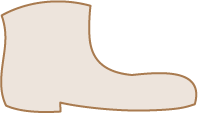 podemos
puedo

puedes

puede	                                pueden
Stem-changing Verbs (a.k.a boot/shoe/whale verbs)
Common e:ie stem-changing verbs of the Present Indicative Tense:
recomendar	despertarse	querer
empezar		divertirse		sentarse
comenzar		encender		sentirse
pensar		entender		sugerir
confesar		perder
defender		preferir
Stem-changing Verbs (a.k.a boot/shoe/whale verbs)
Common o:ue stem-changing verbs of the     Present Indicative Tense

acordarse		dormir		recordar
acostarse		encontrar		resolver
almorzar		morir			soler
colgar		mostrar		soñar
contar		mover		volver
costar		probar		poder
Stem-changing Verbs (a.k.a boot/shoe/whale verbs)
Common e:i stem-changing verbs of the 
Present Indicative Tense
pedir			servir
despedirse		sonreír
impedir		vestirse
reír
repetir
Stem-changing Verbs (a.k.a boot/shoe/whale verbs)
The only u:ue stem-changing verb of the 
Present Indicative Tense
jugar
Acabar de + infinitive
Expression used to express someone just done/finished doing something.
Example:
Acabamos de hacer la tarea.
We just finished the homework.
Ir + a + infinitive
Used to express what someone is going to do

Example:
Voy a comer el almuerzo.
I am going to eat lunch.
Present participle
Equivalent to the –ing verb form in English
Present participle
Formation:

-AR verbs:  
stem + ando
Example:  hablando = talking, speaking
Present participle
-ER and –IR verbs:

Stem + iendo
Examples:
Comer:	comiendo

Vivir:	viviendo
Present participle
Irregulars (examples)

Diciendo				pudiendo
Pidiendo				prefiriendo
Sirviendo				repitiendo
Leyendo				viniendo
Creyendo				trayendo
Oyendo				yendo
Present Progressive Tense
Used to express an action currently in progress
Formation:

Estar (present tense) + present participle

Examples:

Estoy hablando.			I am talking/speaking.
Estás comiendo.			You are eating.
Estamos decidiendo.  		We are deciding.
Verb Tense
Expresses when in time an action happens/happened

Indicative Tenses (Factual)
Present
Present progressive
Past (preterite, imperfect, perfect tenses)
Future
Conditional

Subjunctive Tenses (Hypothetical)
Present subjunctive
Past (Imperfect) subjunctive
Spelling Change Verb
A verb that has a spelling (orthographic) change to the stem in one or more conjugations.  The change may occur to avoid a tripthong or for preservation of sound.
Examples:
Preterite:  yo jugué (g→gu)—sound preservation
Preterite:  ella leyó (i→y)-----avoids a tripthong
Preterite
A past verb tense that expresses a completed past action.  Also used to express:
Specific time or number of times an action occurred
When an action began or ended
Interrupted an ongoing past action
Series of completed past actions
Imperfect
A past tense used to express habitual or ongoing past actions.  Also expresses:
What someone used to do
What someone was doing
Background information /sets the scene
Descriptions
Weather
Mental and physical sensations
Age
Telling the time
Reflexive verbs
Used to express what one does for oneself (daily routines) 
Me lavo el pelo.	I wash my hair.
Often have a non-reflexive counterpart, but the meanings are not the same 
Duermo.  I sleep.           Me duermo.   I fall asleep.
Can be used as passive voice  
La depresión se experimenta por milliones de personas.  Depression is experienced by millions of people.
Impersonal “se” expresses what one does/should  
Se habla español.  Spanish is spoken here.
Reflexive verbs
Reciprocal “se” (also “nos”) refers to each other
Juan y Pedro se hablan a menudo. 
 Juan and Pedro talk to each other often.
--Lola y yo nos visitamos durante los veranos.
   Lola and I visit each other during the summers.
Can be identified in the infinitive form with endings –arse, -erse, -irse
lavarse     --ponerse     --vestirse
Reflexive Object Pronoun
me = myself				nos = ourselves

te = yourself

se = himself/herself/yourself		se = themselves, yourselves
Reflexive Object Pronoun
Me lavo el pelo.		    Nos lavamos las manos.
I wash my hair.		    We wash our hands.

Te lavas la cara.
You wash your face.

Ella se lava los pies.	    Ellos se lavan las orejas.
She washes her feet.	    They wash their ears.
Diacritical Accent Marks
Accent marks whose omission or inclusion changes the meaning of the word
el = the         			 él = he
si = if             			 sí = yes
papa = potato			papá = father
tu = your				tú = you
Future Tense
Expresses future events that are probable and further away in time
(NOTE:  near future events use present indicative tense OR ir + a + infinitive)
Formation:
Stem = infinitive
Add the following endings to the stem:
é			emos
ás
á			án
Future Tense
Viajaré. 		 I will travel.
Leerás.		You will read.
Él trabajará.	He will work.
Comeremos.	We will eat.
Uds. verán.	You-all will see.
Future Tense
12 irregular stems:
tendr-			dir-
pondr-			querr-
podr-			cabr-
saldr-			sabr-
valdr-			habr-
vendr-			har-
Conditional Tense
Expresses what would/could happen
Also used for making polite requests
Formation:
			Stem = infinitive
Add the following endings to the stem:
ía		íamos
ías
ía		ían

* Same irregular stems as in Future tense
Conditional Tense
Yo lloraría.			I would (could) cry.
Cocinarías.			You would (could) cook.
Ella vería.			She would (could) see.
Iríamos.			We would (could) go.
¿Ayudarían Uds?		Would (could) you-all help?
Clause
Contains a subject and a predicate.  May be a complete sentence OR part of a sentence that cannot stand alone as a complete sentence.
Clause as a complete sentence:
John eats ice cream.
Subject = John
Verb = eats
Predicate = eats ice cream
Clause
Clause that cannot stand alone as a sentence
Carmen hopes that Dora travels safely.
There are 2 clauses in this example:
Carmen hopes (this could be a complete sentence on its own) 
that Dora travels safely. (this cannot stand alone as a sentence…it is dependent upon the previous clause)
Clause
Carmen hopes (this could be a complete sentence on its own) 
subject = Carmen
verb = hopes
predicate = hopes
Clause
that Dora travels safely. (this cannot stand alone as a sentence…it is dependent upon the information in the previous clause)
       subject = Dora
       verb = travels
       predicate = travels safely
Direct Object Pronoun
the who or what receiving the action substituted with a pronoun
Bob eats pizza.   	Bob eats it.
pizza = direct object	
it = direct object pronoun	
Bob come pizza. 	Bob la come.
pizza = direct object
la = direct object pronoun
Direct Object Pronoun
me	me			nos	us
te	you
lo	him, it		los	them
la	her, it		las	them
Direct Object Pronoun
Placement:
	Before the conjugated verb
Bob la come.		Bob eats it (pizza).
Attached to the end of an infinitive
Bob va a comerla.		Bob is going to eat it.
Attached to the end of the present participle
Bob está comiéndola.	Bob is eating it.
Attached to the end of an affirmative command
Bob, ¡cómela!		Bob, eat it!
Indirect Object Pronoun
To or for whom the action is being done

me	to/for me			nos 	to/for us
te	to/for you
le	to/for him/her/you		les	to/for them/you-all	
*Placement rules are the same as for Direct Object Pronouns
Indirect Object Pronoun
Linda me da el regalo.  
Linda gives the gift to me.

Juan te paga.
Juan is paying for you.
Indirect Object Pronoun
The IOP is often repeated with a prepositional phrase to repeat/clarify/emphasize to or for whom the action is being done.

Linda me da el regalo a mí.  
Linda gives the gift to me.

Juan te paga por ti.
Juan is paying for you.
Adverb
Indicates how and when an action takes place
	3 types:

adjective (fem) + -mente
con + noun
adverbial expressions (time, frequency, how)
Adverb
adjective (fem) + -mente
contento→contenta→contentamente
interesante→interesante→interesantemente
popular→popular→popularmente
Adverb
con + noun
con frecuencia = frequently (with frequency)
con felicidad = happily (with happiness)
con cuidado = carefully  (with care)
Adverb
3. adverbial expressions
Adverb